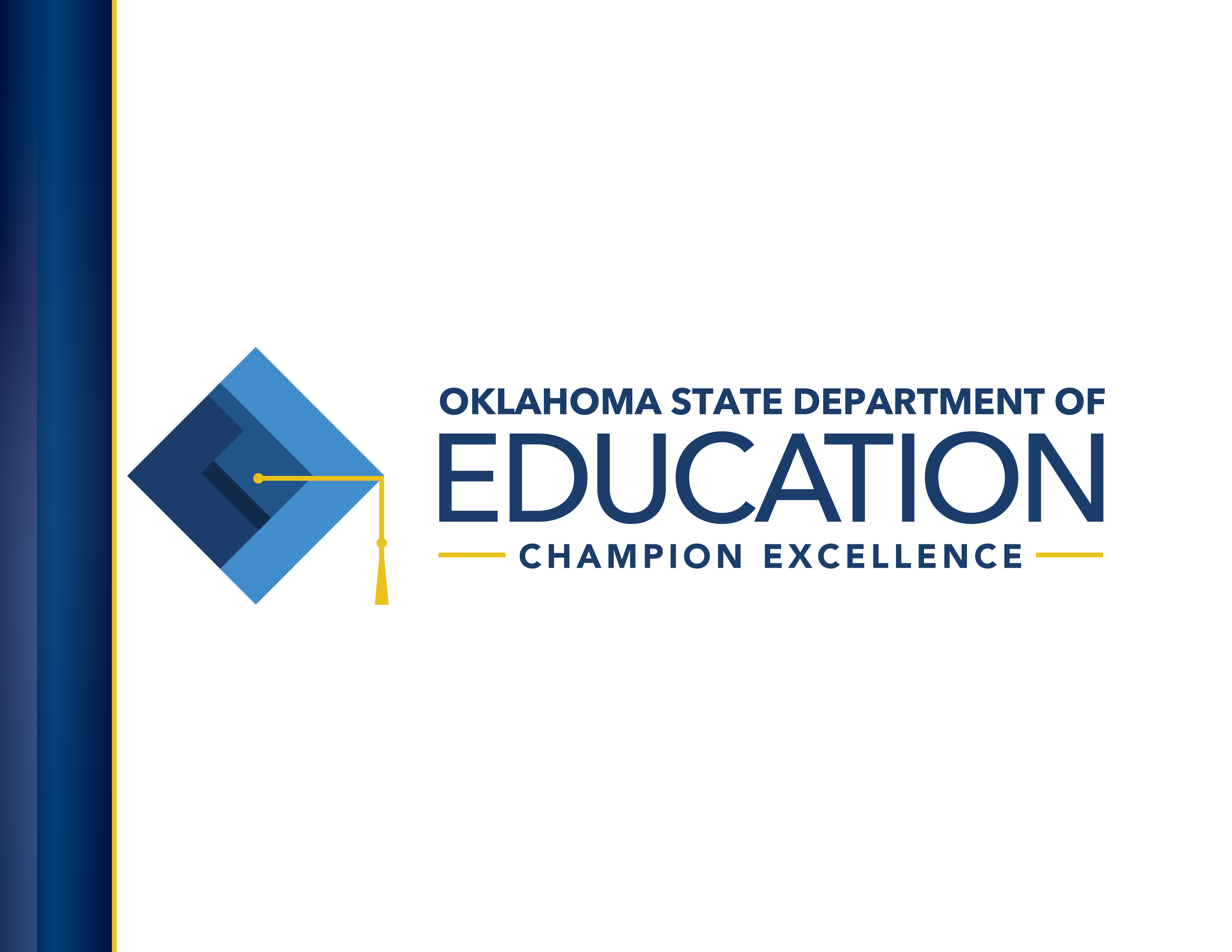 Title Slide
Sub Title